The Eatwell Guide
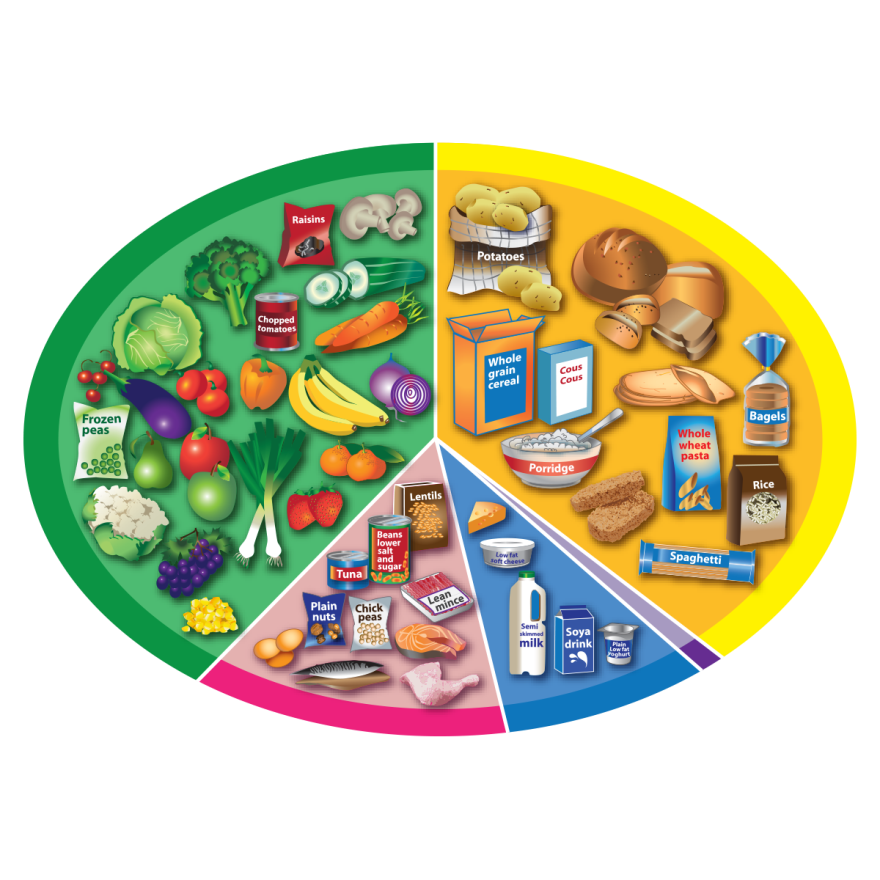 What can you see?
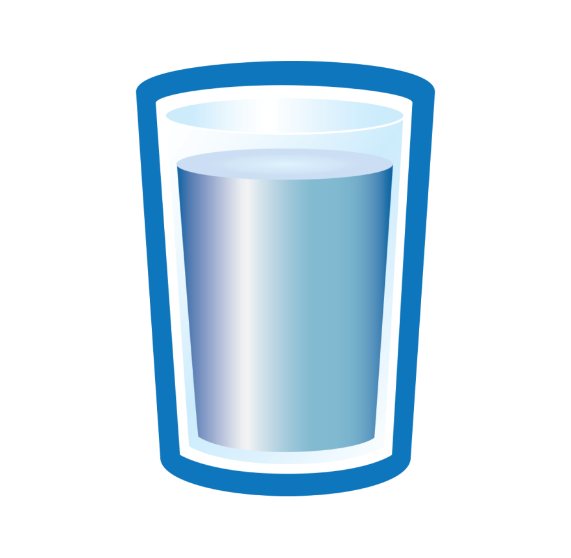 6-8 
a day
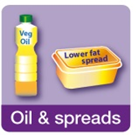 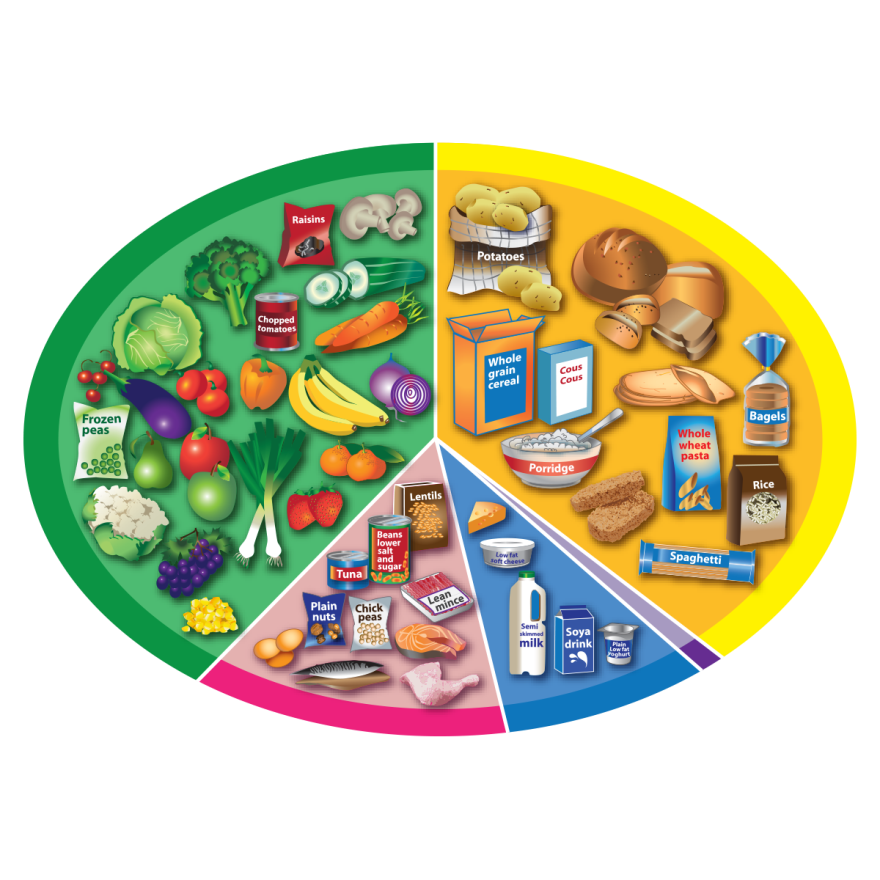 What do you think each food group might be called?
Let’s take a look!
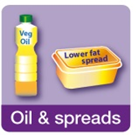 This is the…
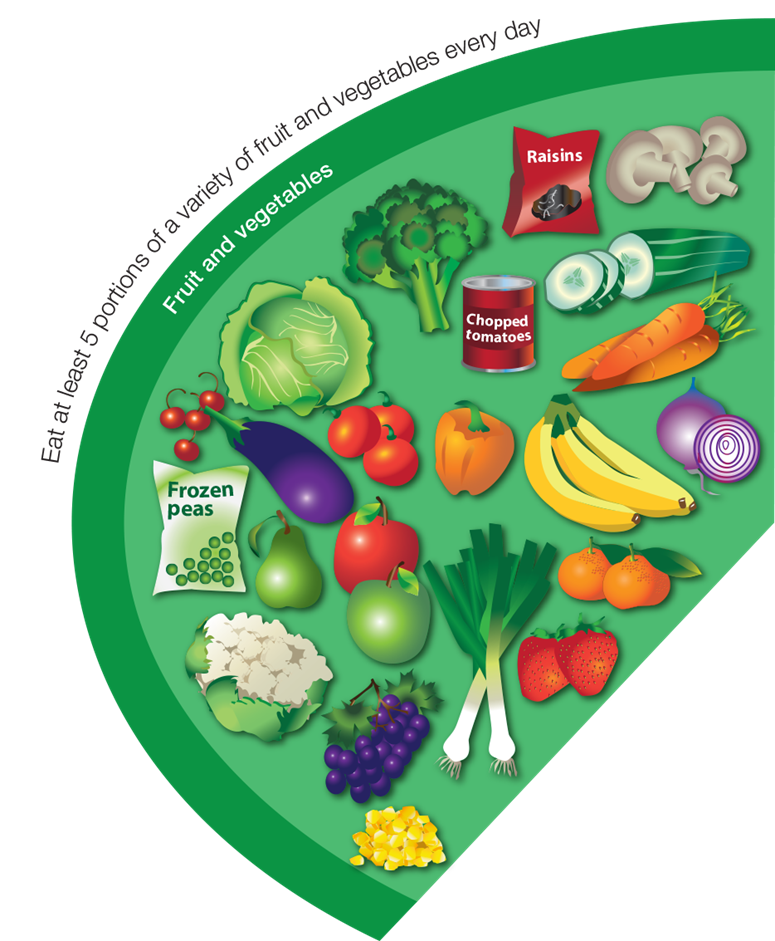 Fruit and vegetables group
This is the…
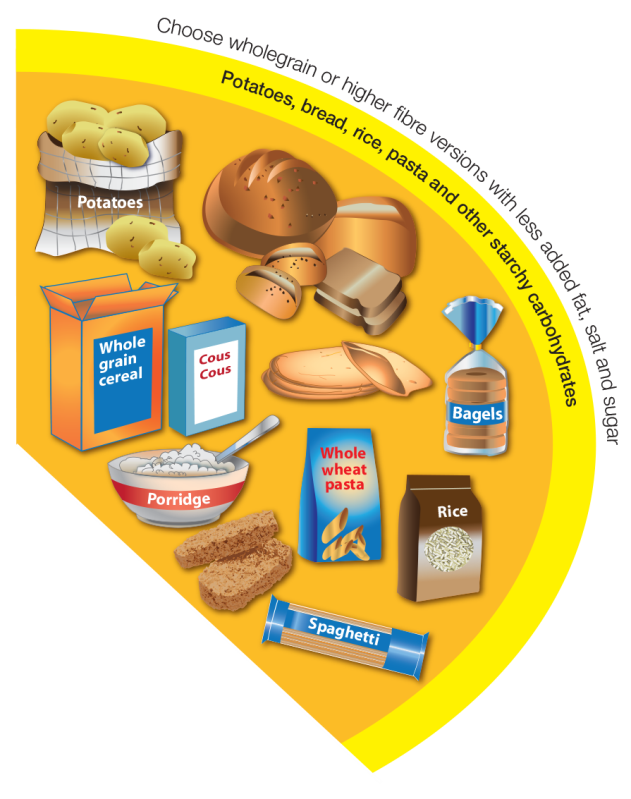 Potatoes, bread, rice, pasta and other starchy carbohydrates group
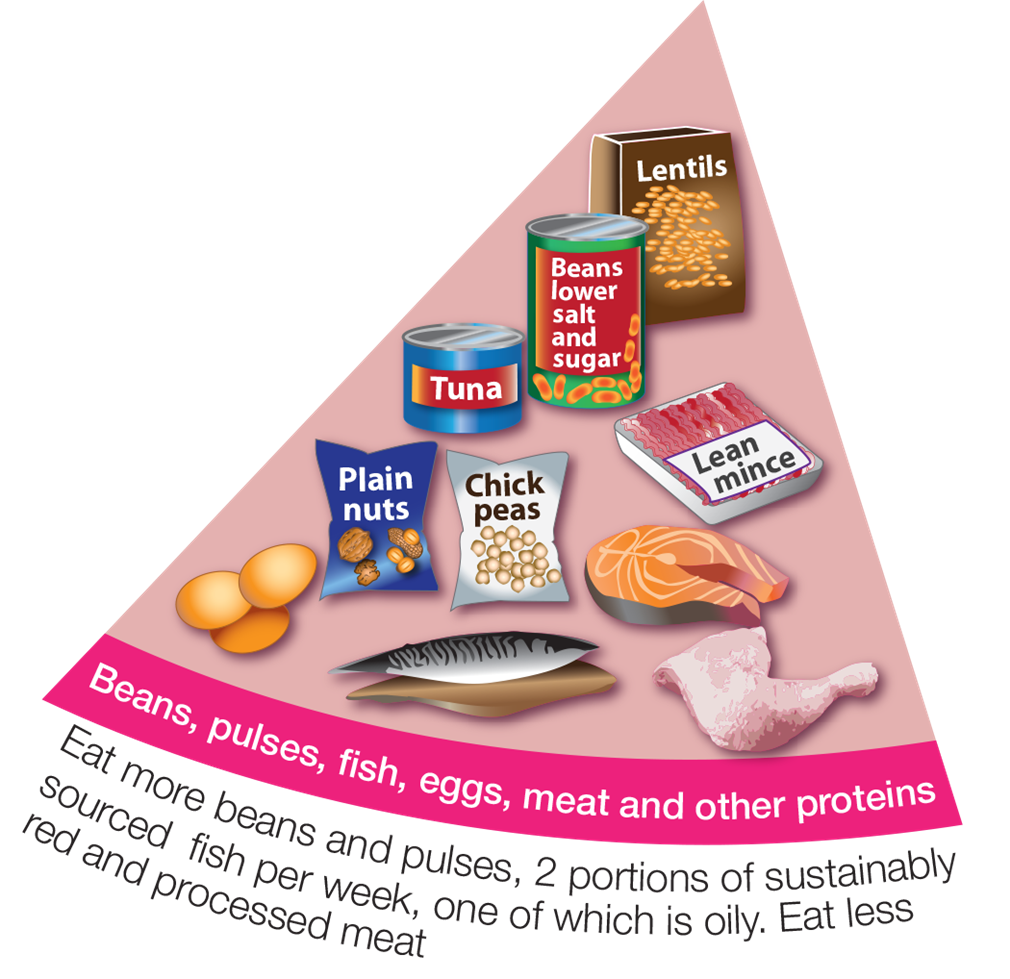 This is the…
Beans, pulses, fish, eggs, meat and other proteins group
This is the…
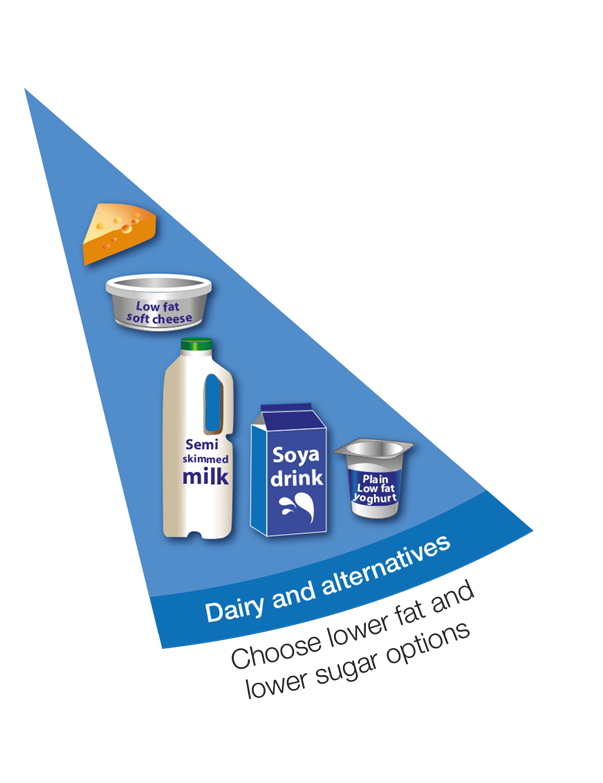 Dairy and alternatives group
This is the…
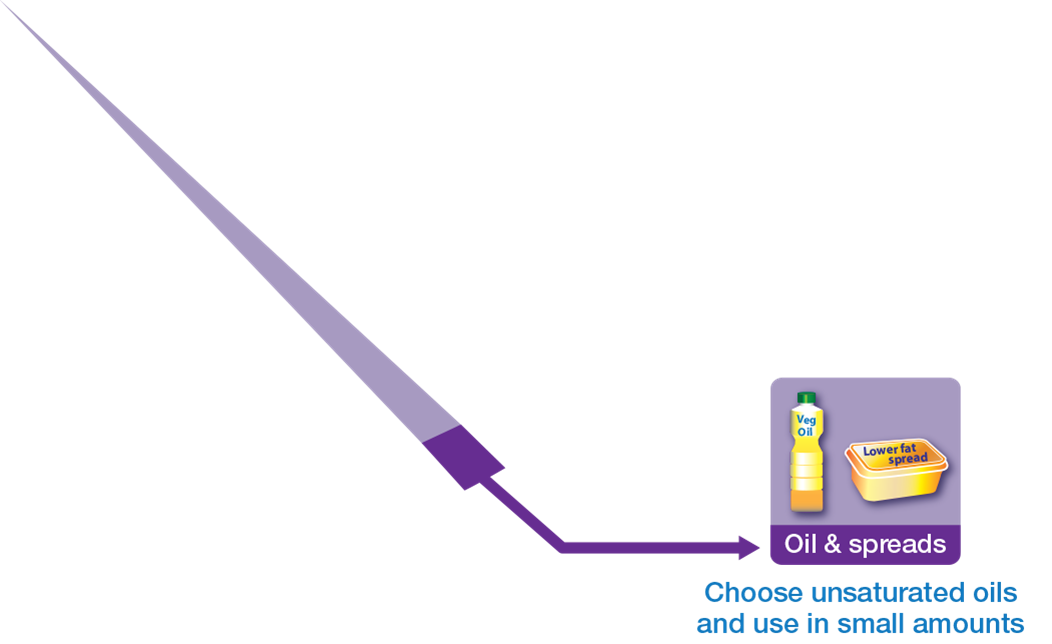 Oil and spreads
group
Remember to have plenty to drink!
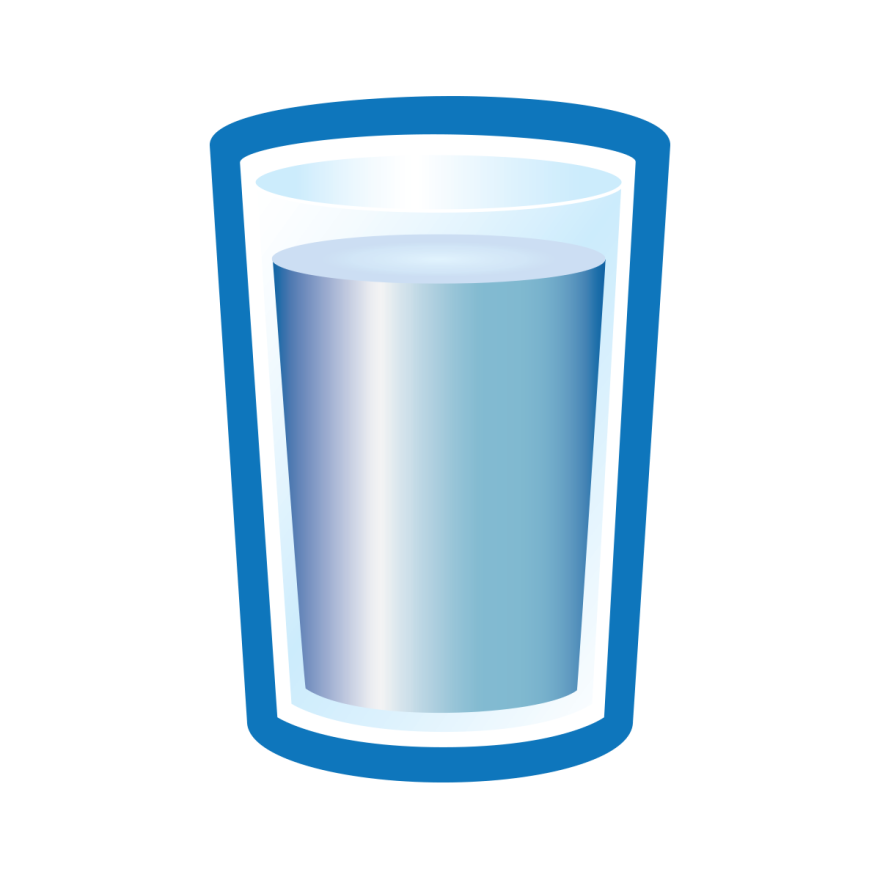 6-8 
a day
The Eatwell Guide
For further information, go to:
www.foodafactoflife.org.uk